Как хорошо уметь читать
Посвящение в  читайки
Праздник для мамы
День дарения книг
Кто подарил?
Живое Пушкинское слово
3 «Б» и 5 «Д»
Играем сказки А.С.Пушкина
Читаем стихи, отгадываем кросфорды по произведениям А.С.Пушкина
Соревнование между командами
Всемирный День ребенка Выставка « В мире прав и  обязанностей» Игра «Что? Где? Когда?  11 класс
Думаем над вопросом!После победы!
Грамоты от прокуратуры железнодорожного районаСладкие подарки
Снимает  «АРИГУС»
Русское, устное  народное творчество
Вселенная в алфавитном порядкеО словарях. Выставка, беседа, презентация.С учащимися 3-4-х классов
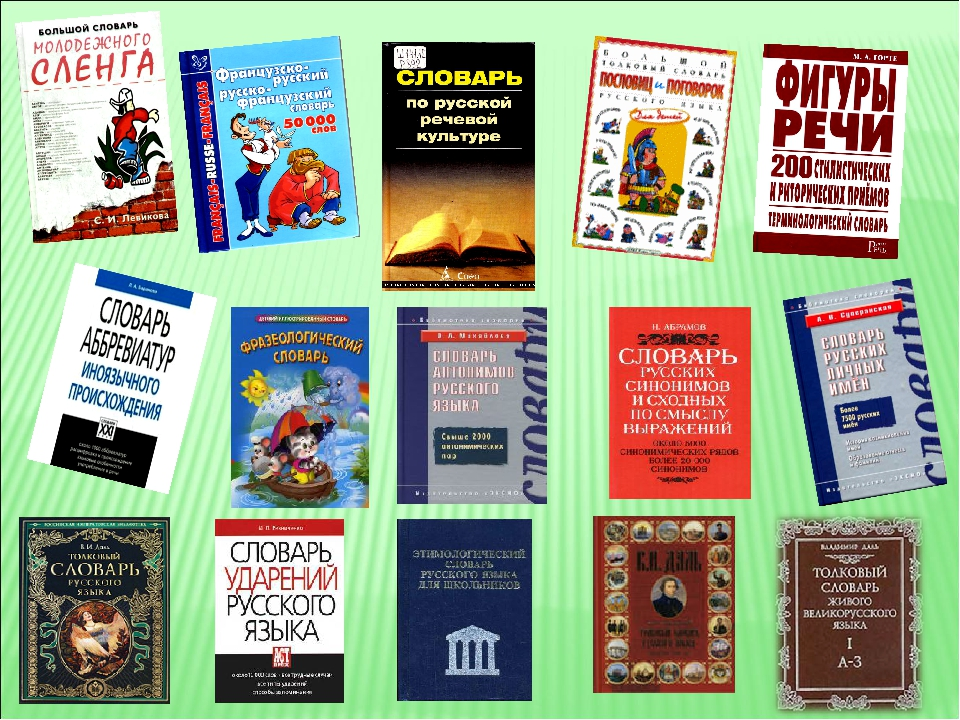 Я - голос ваш…. Я с вами до конца»
130 лет 
А.А. Ахматовой


Для старшеклассников
Живительный свет  Василия  Шукшина
Книжная выставка 
90 лет со дня рождения

Для старшеклассников